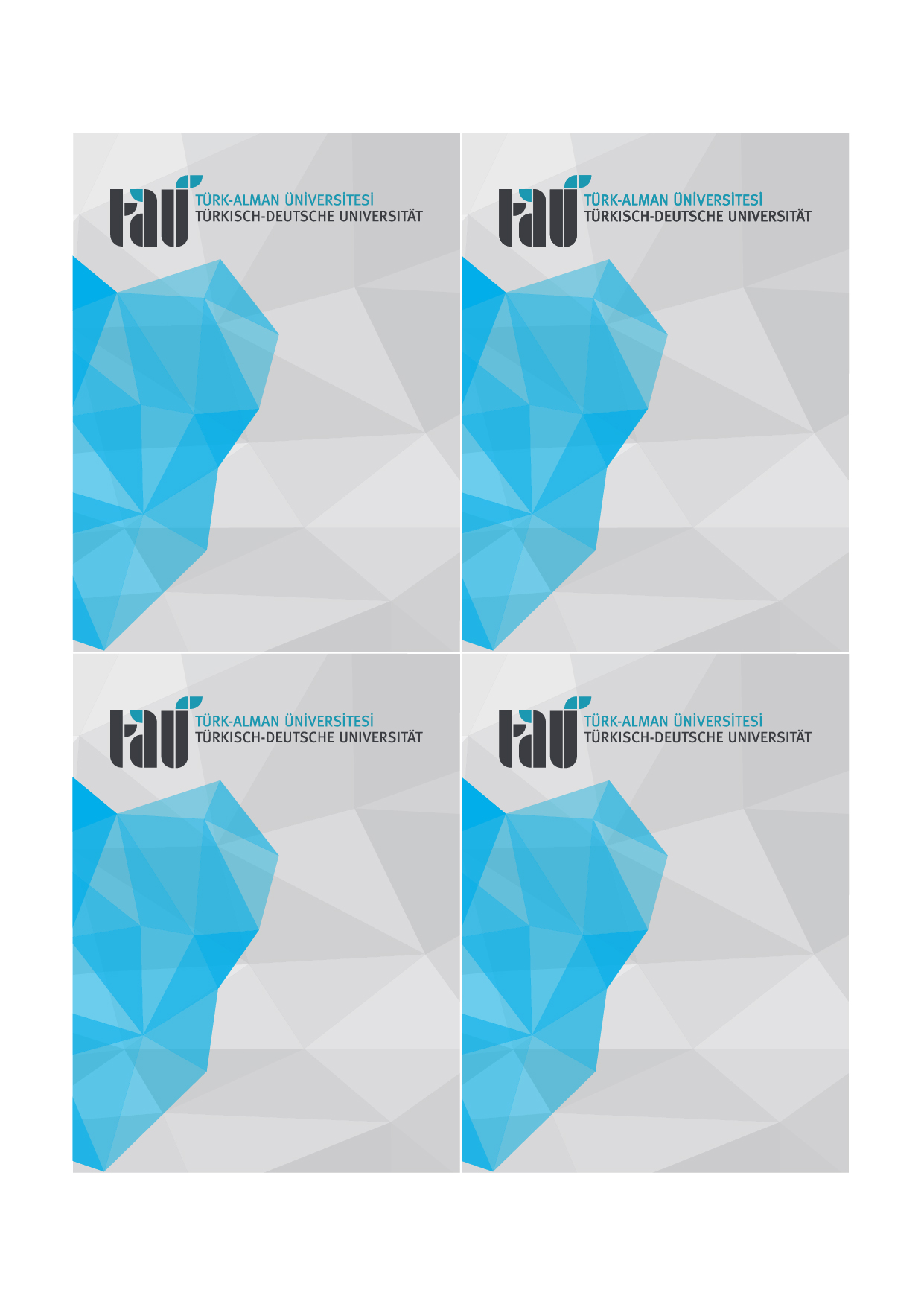 Ünvan
İsim ve soy ismi
Ünvan
İsim ve soy ismi
Mühendislik Fakültesi
Mühendislik Fakültesi
BÖLÜM ADI
BÖLÜM ADI
Ünvan
İsim ve soy ismi
Ünvan
İsim ve soy ismi
Mühendislik Fakültesi
Mühendislik Fakültesi
BÖLÜM ADI
BÖLÜM ADI